Cómo hacer vasos    con botellas recicladas
Recicla botellas usadas para hacer vasos únicos y elegantes.
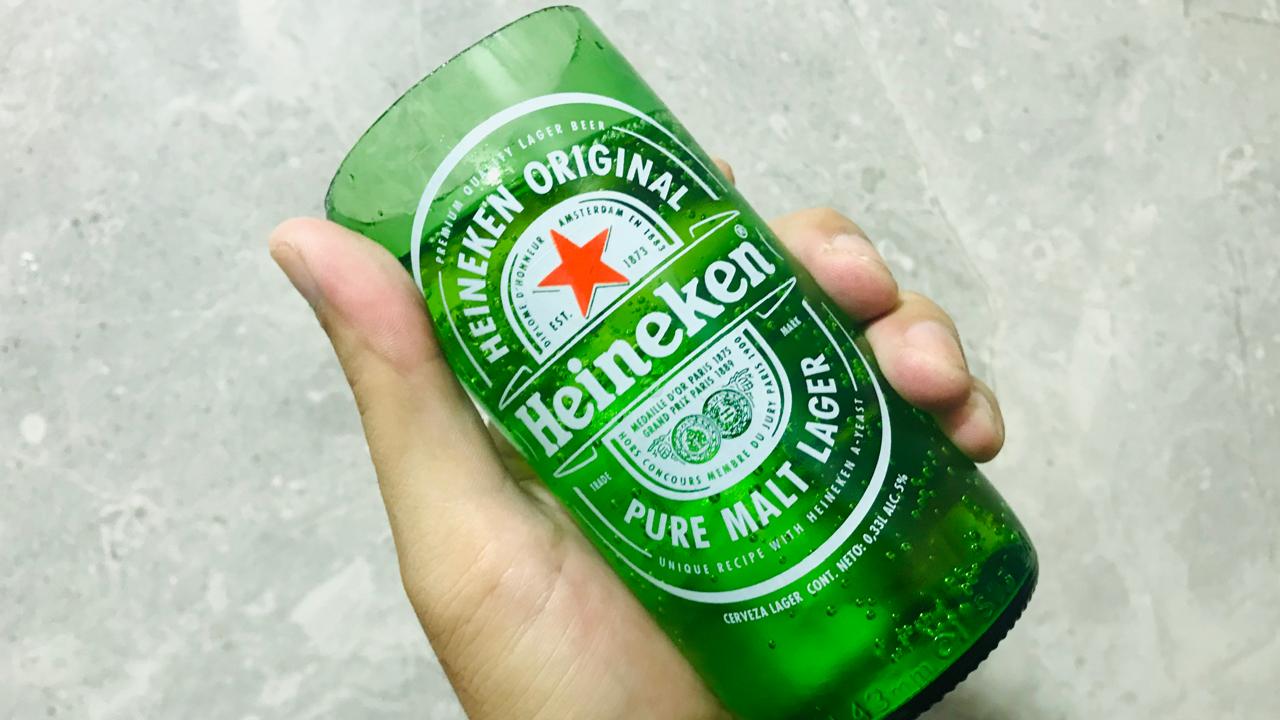 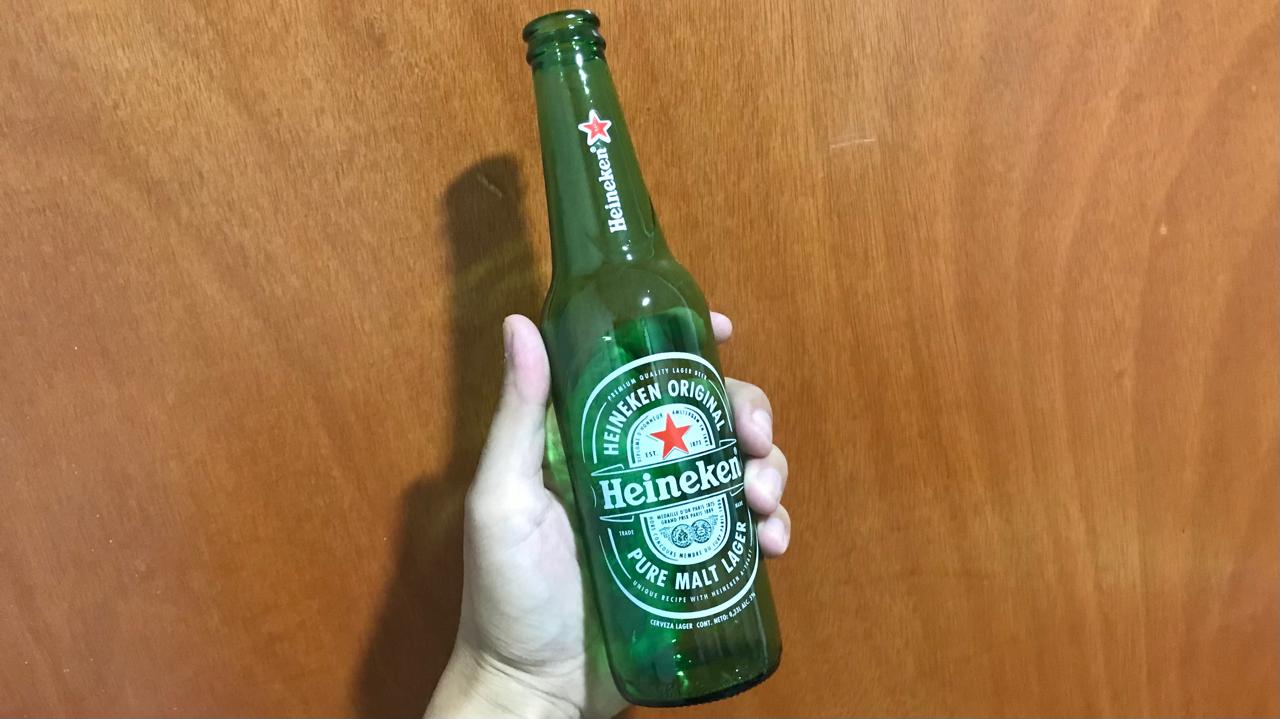 Materiales y herramientas necesarias
Botella de vidrio (cerveza, vino, etc.)
Cortador de vidrios
Vela 
Martillo
Papel de lija 
Guantes y gafas
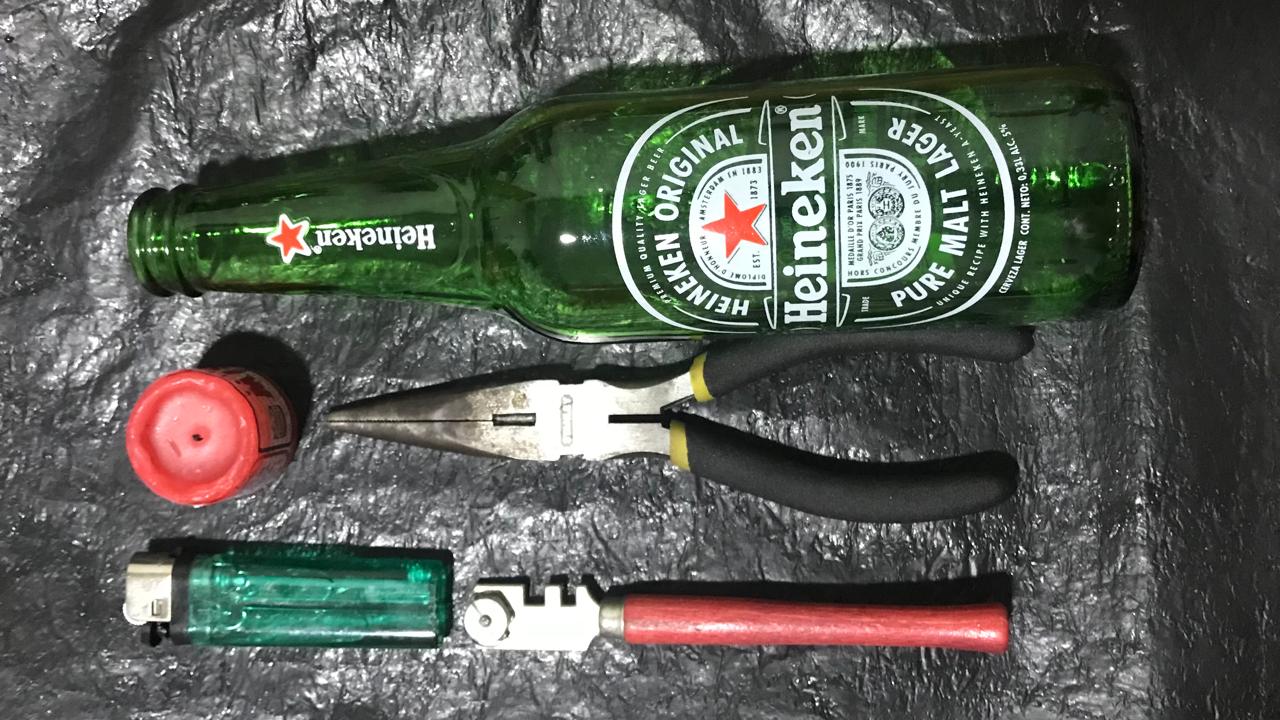 1. Marcar la línea de corte
Decide la altura del vaso y marca una línea alrededor de la botella.
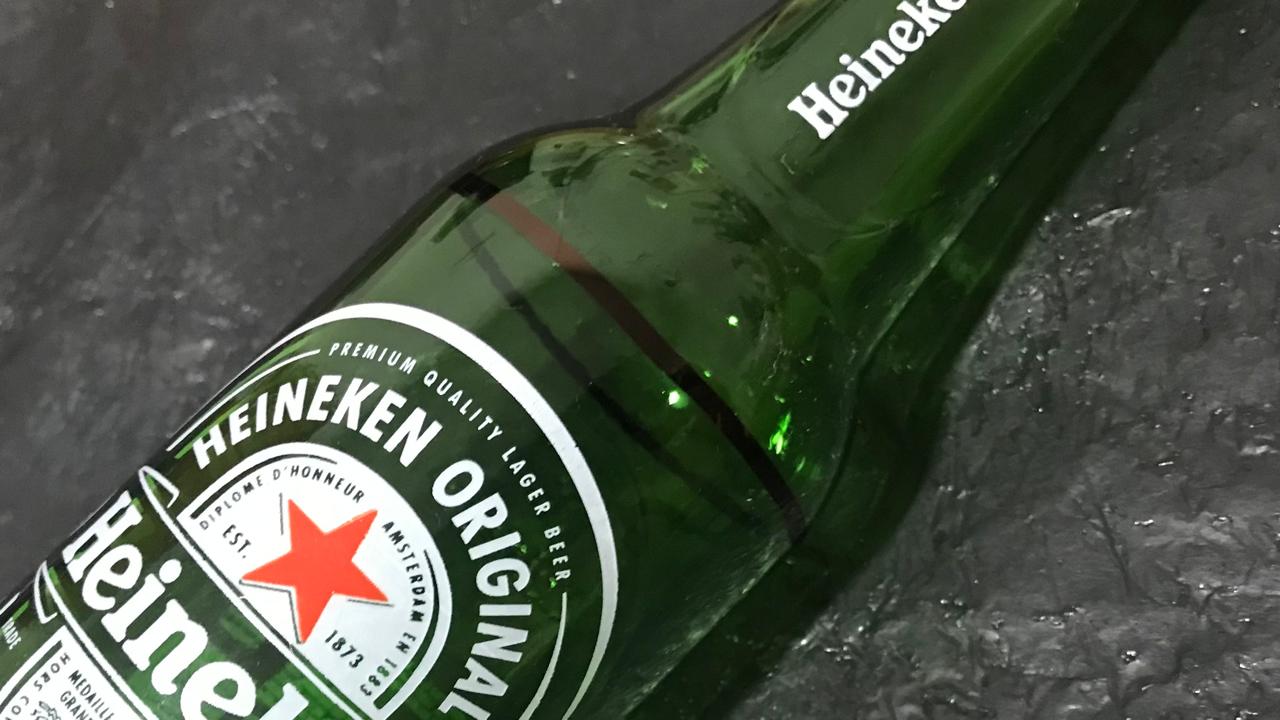 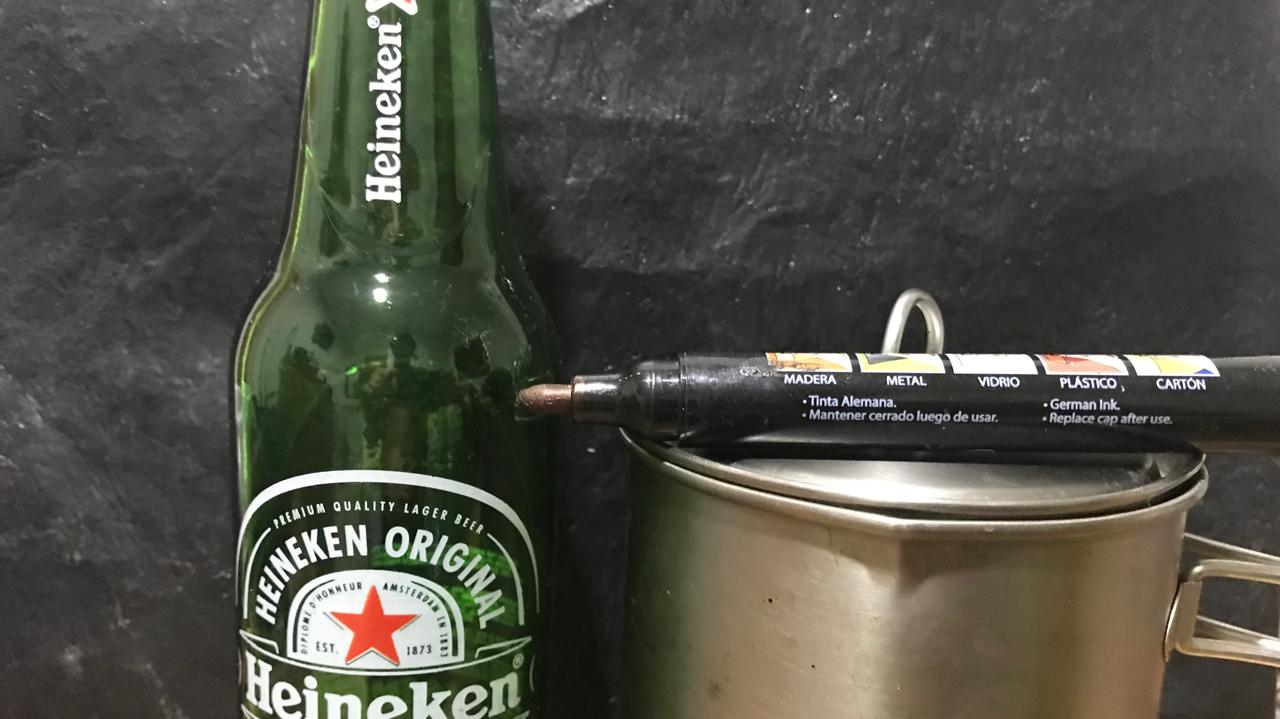 2. Hacer una marca con el cortavidrios
Usa el cortador de vidrios para hacer una marca uniforme a lo largo de la línea dibujada.\n
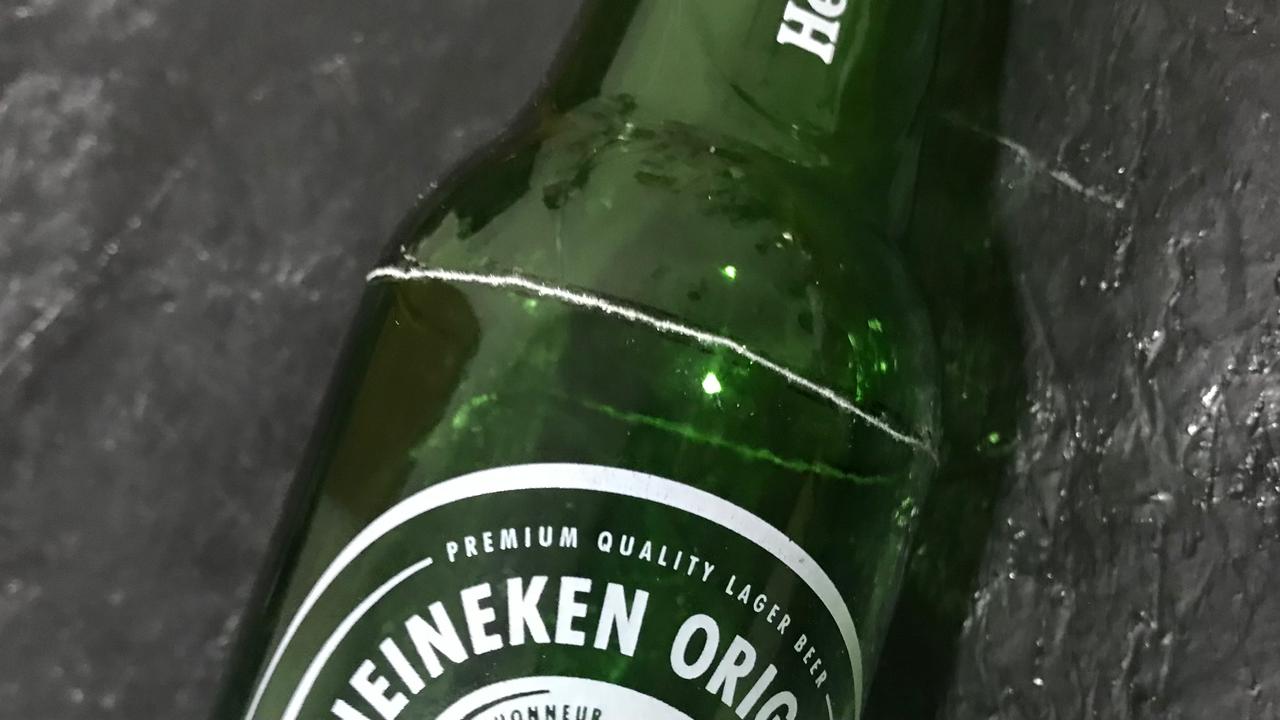 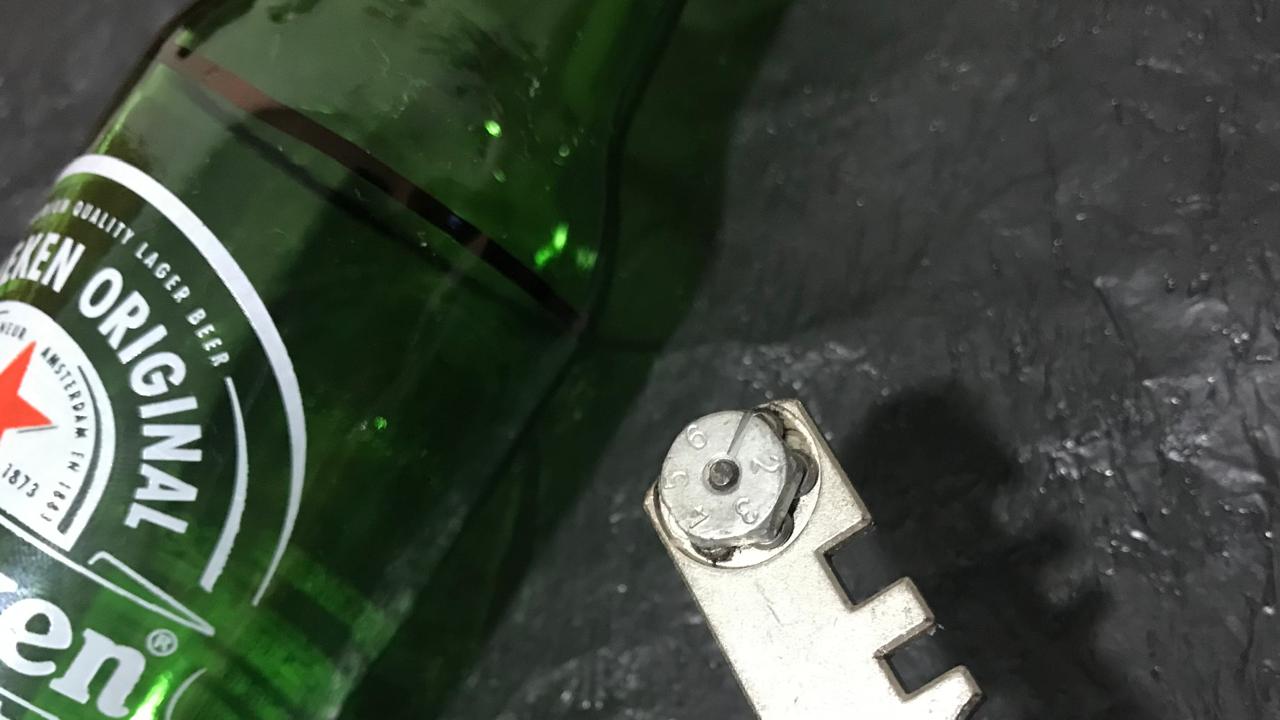 3. Calentar la botella
Calienta la línea de corte con una vela girando la botella.
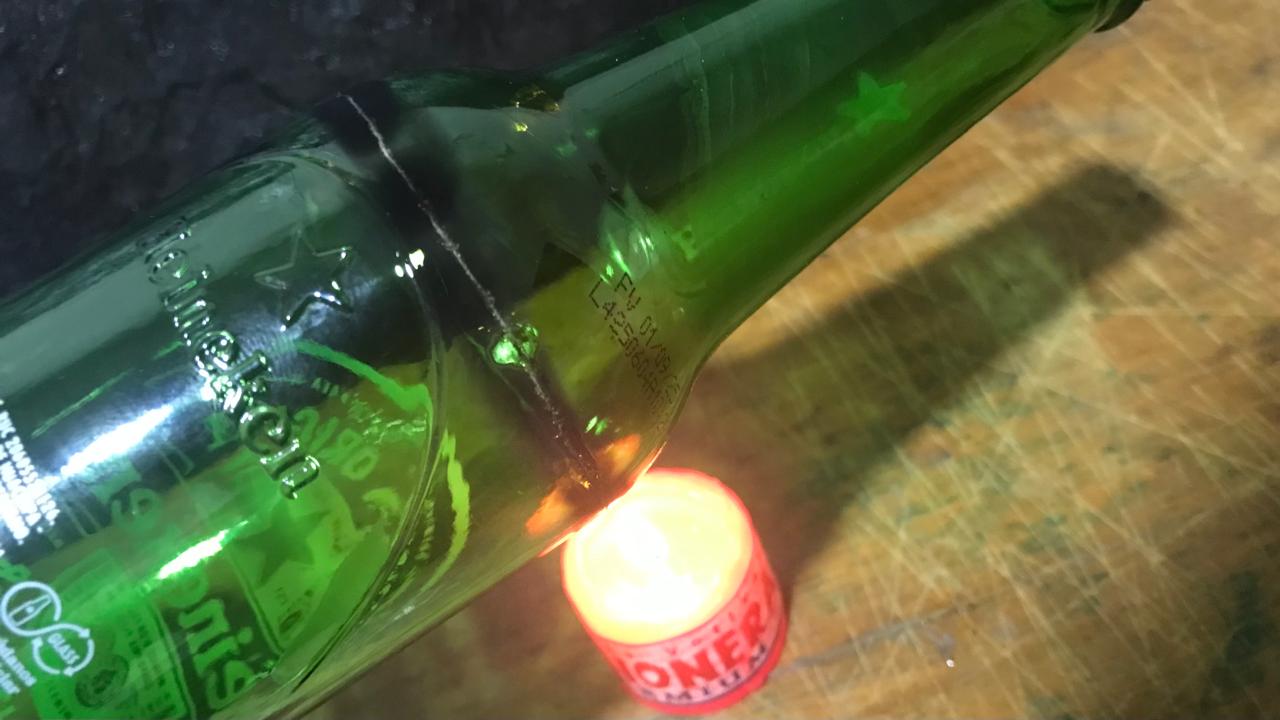 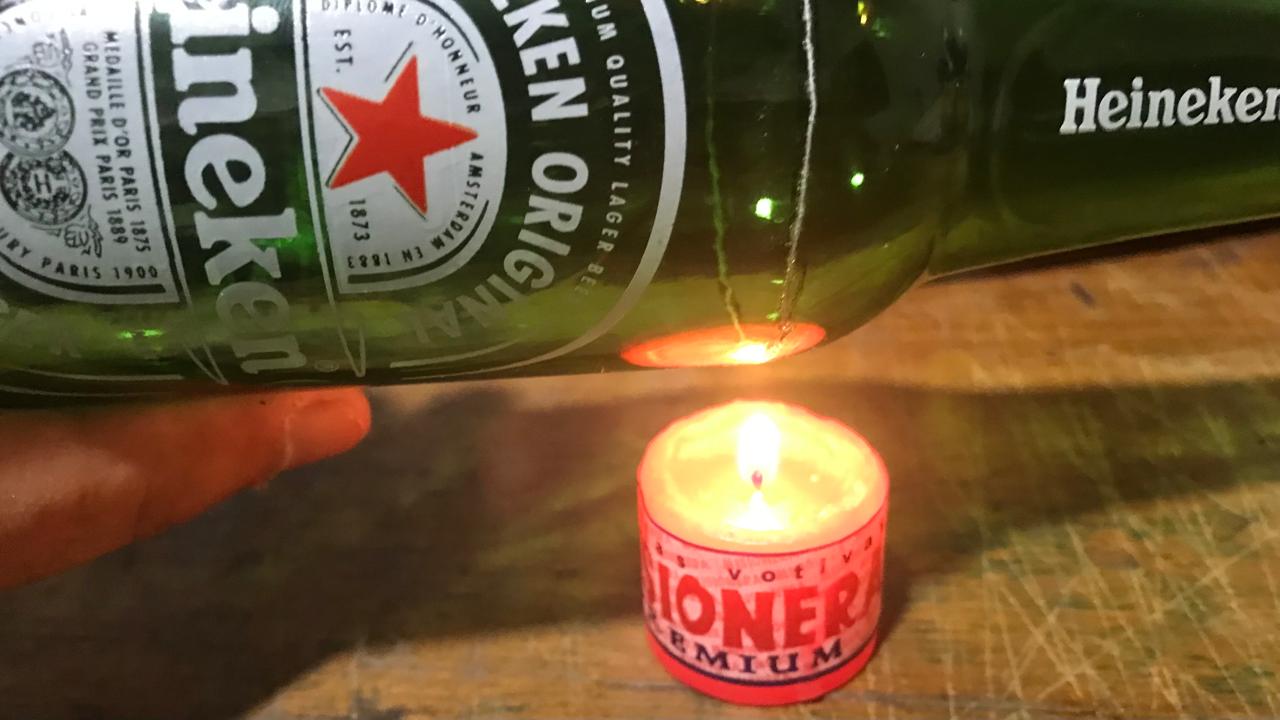 4. Golpear para separar
Golpea suavemente la línea de corte con un martillo hasta que la botella se rompa siguiendo la marca.
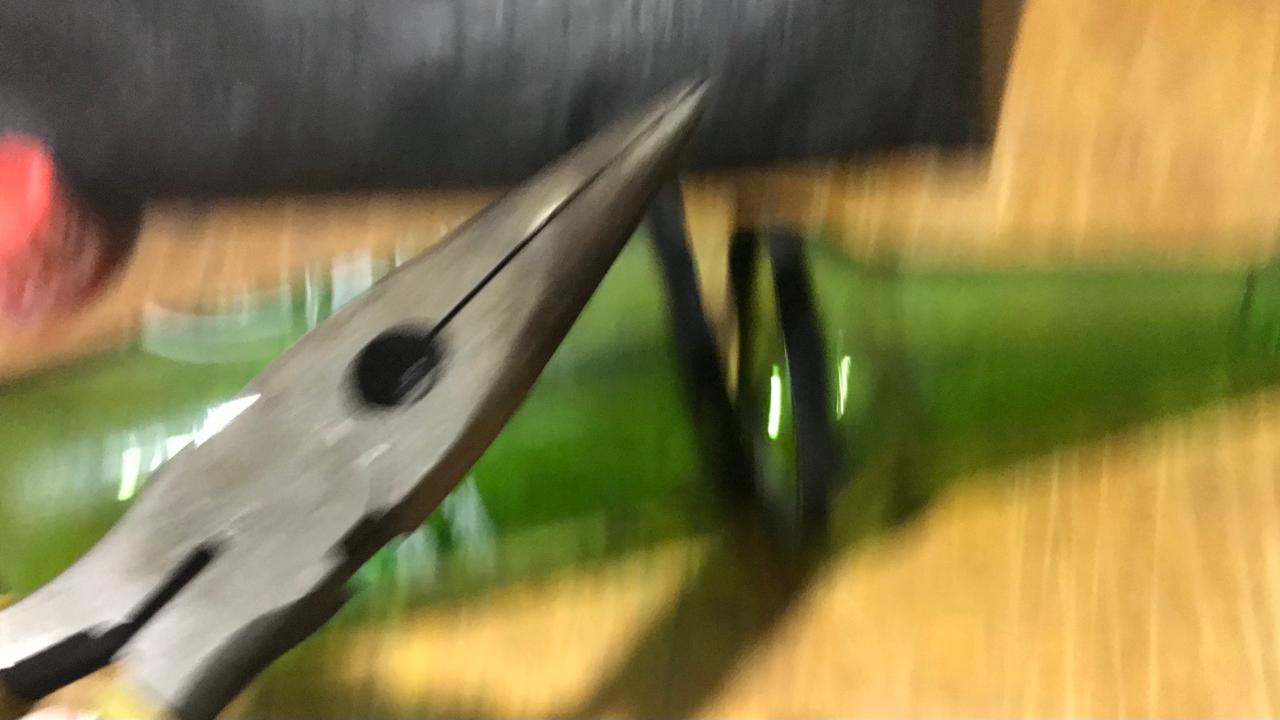 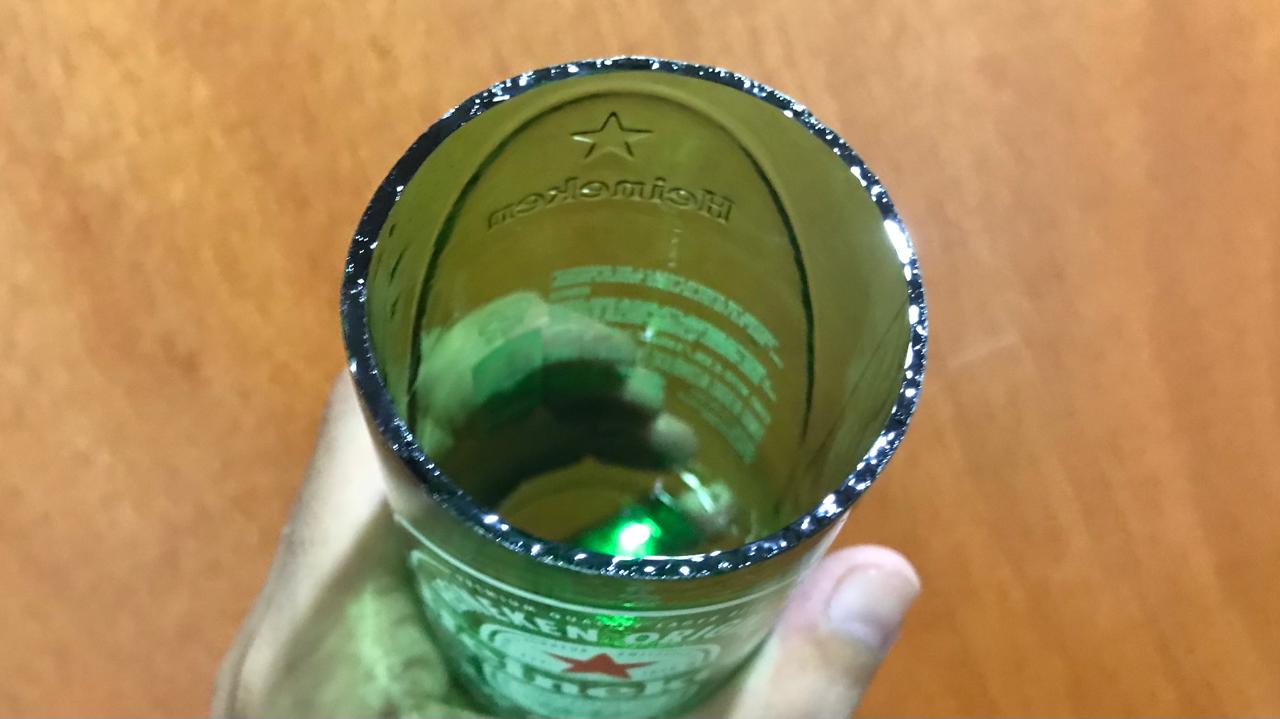 5. Suavizar los bordes
Lija los bordes con papel de lija grueso y luego fino hasta que sean suaves.
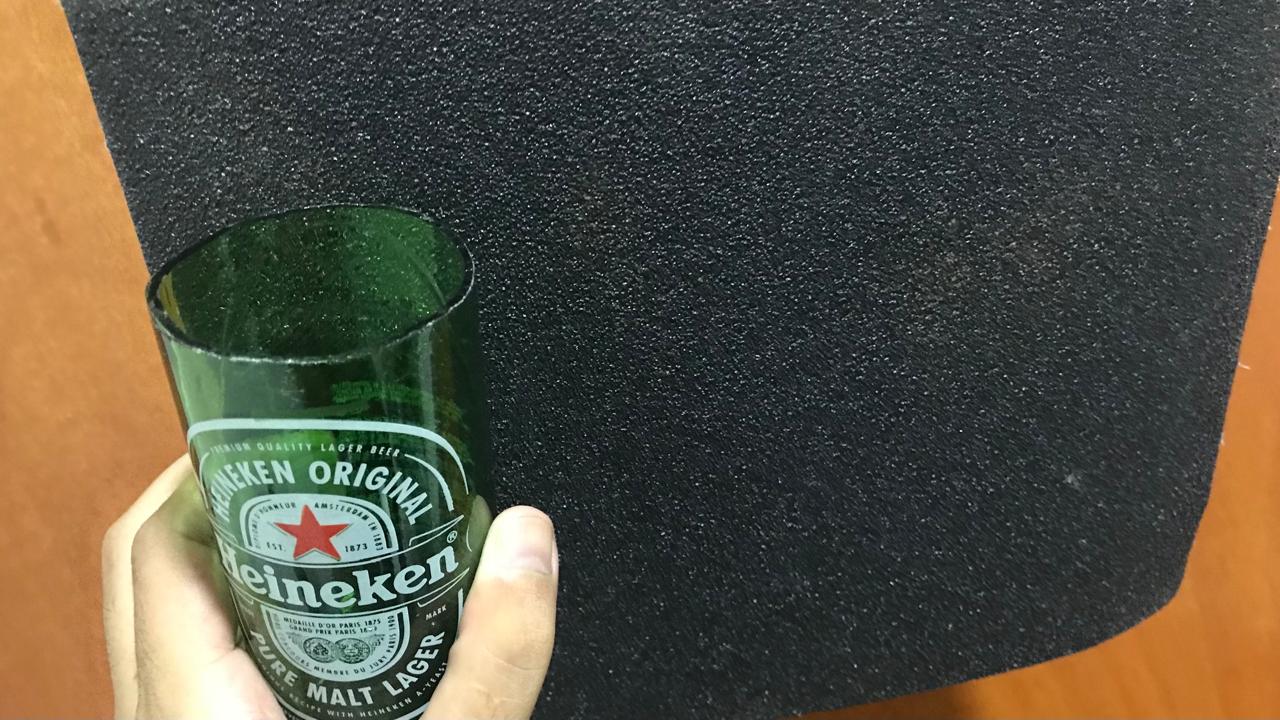 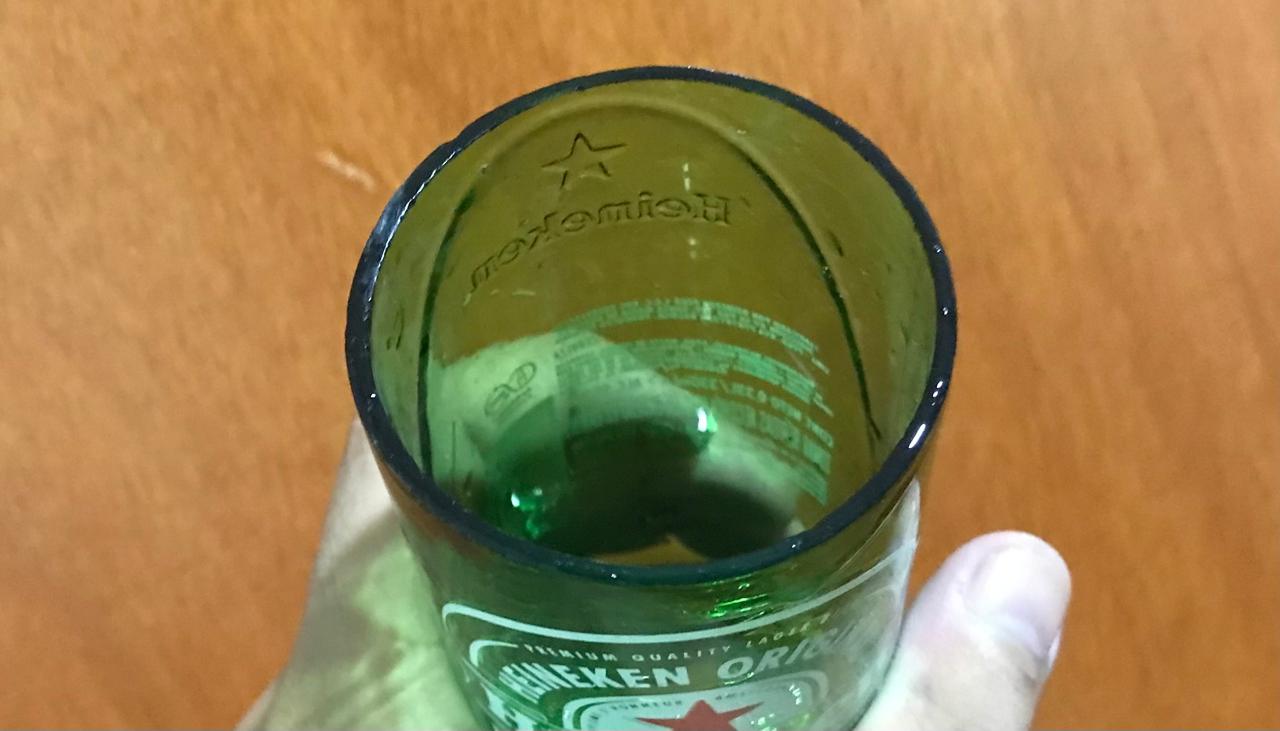 Precauciones de seguridad
Usa guantes y gafas de seguridad.- Trabaja en un ?rea bien ventilada.
Ten cuidado con los fragmentos de vidrio.
Conclusión
Recicla botellas y crea vasos únicos y personalizados!
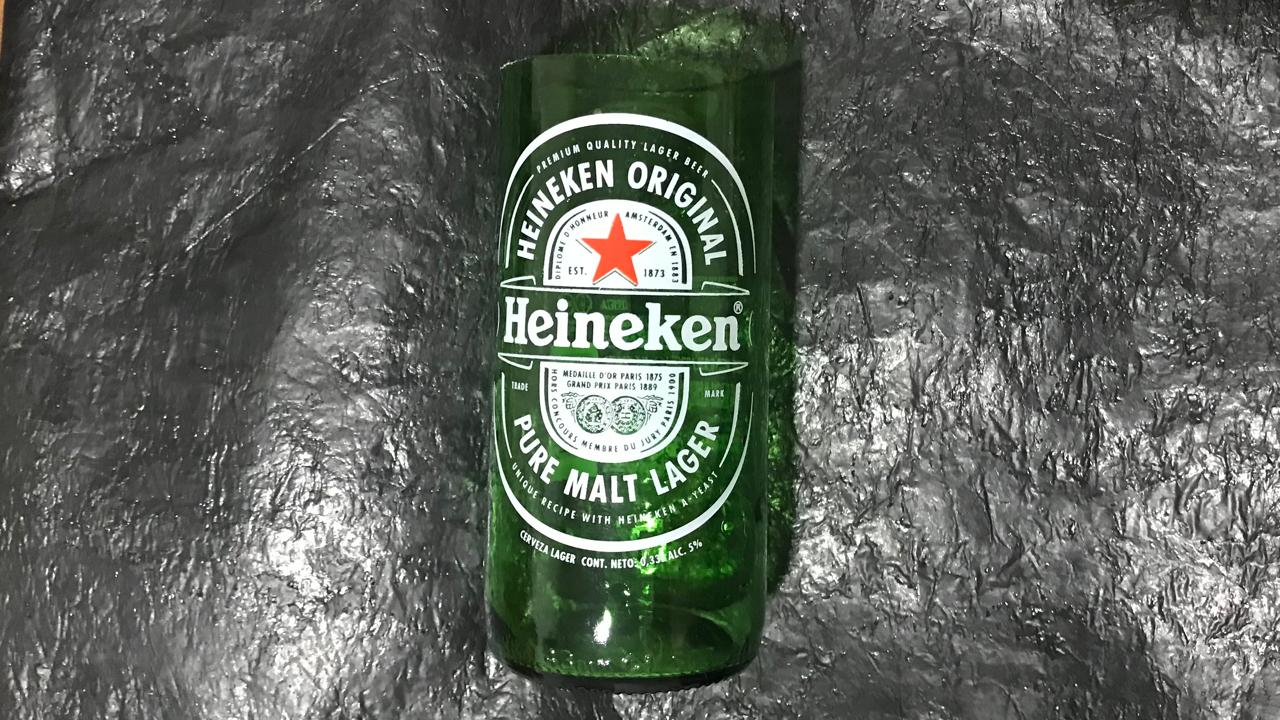 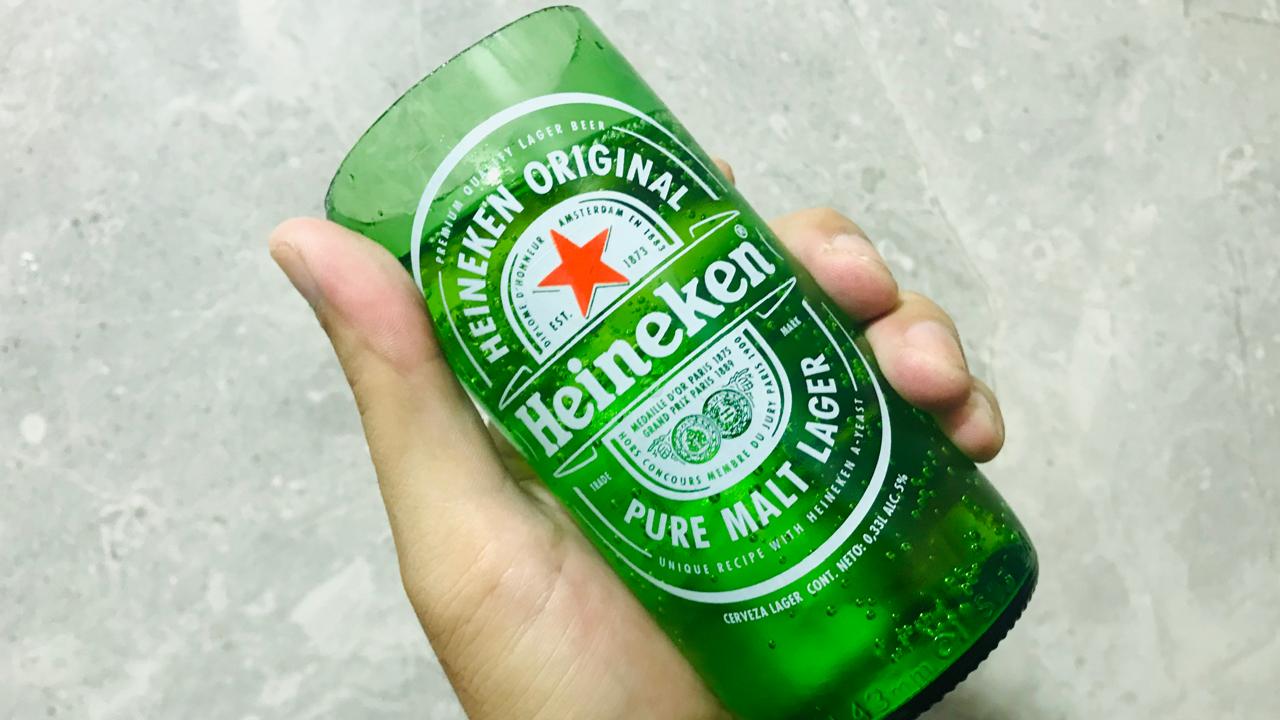